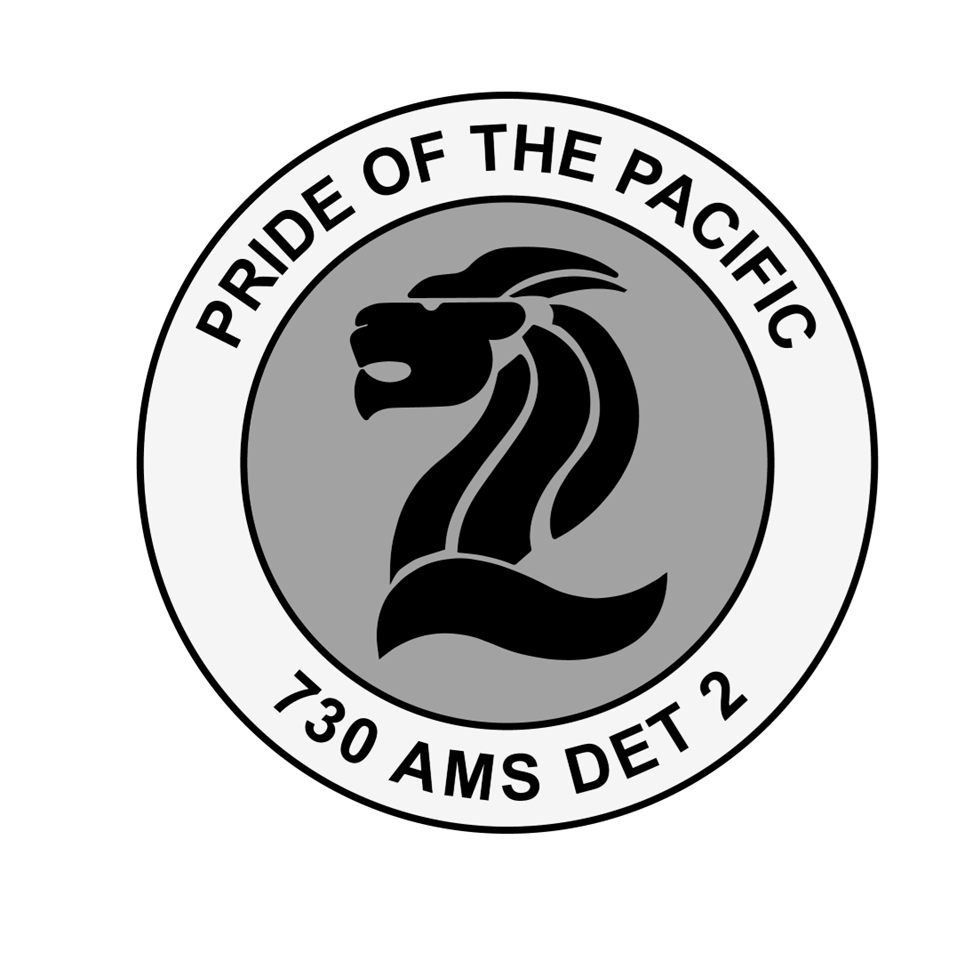 Paya Lebar AB Passenger Terminal24-Hour Space-A Roll-Call Report